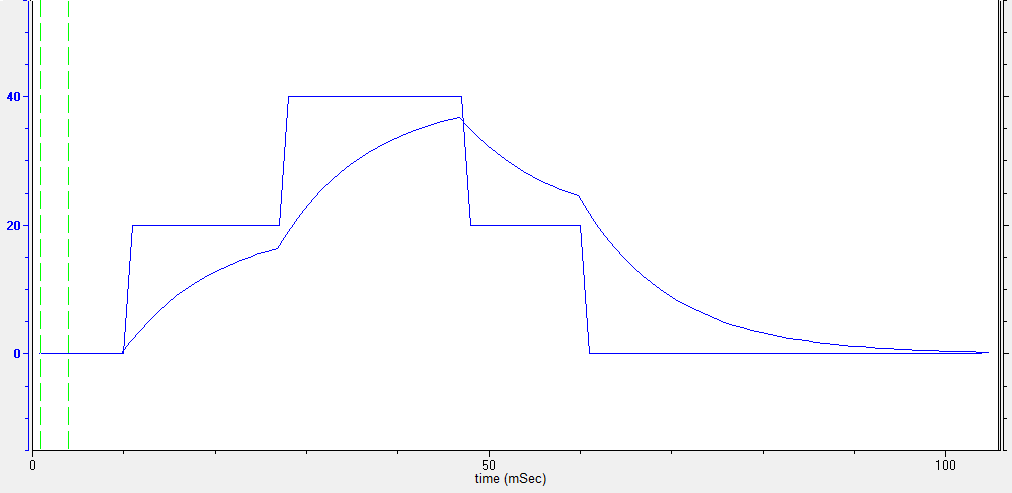 Tc
d2
d3
Vs
Tb
d1
Td
Vm
Ta